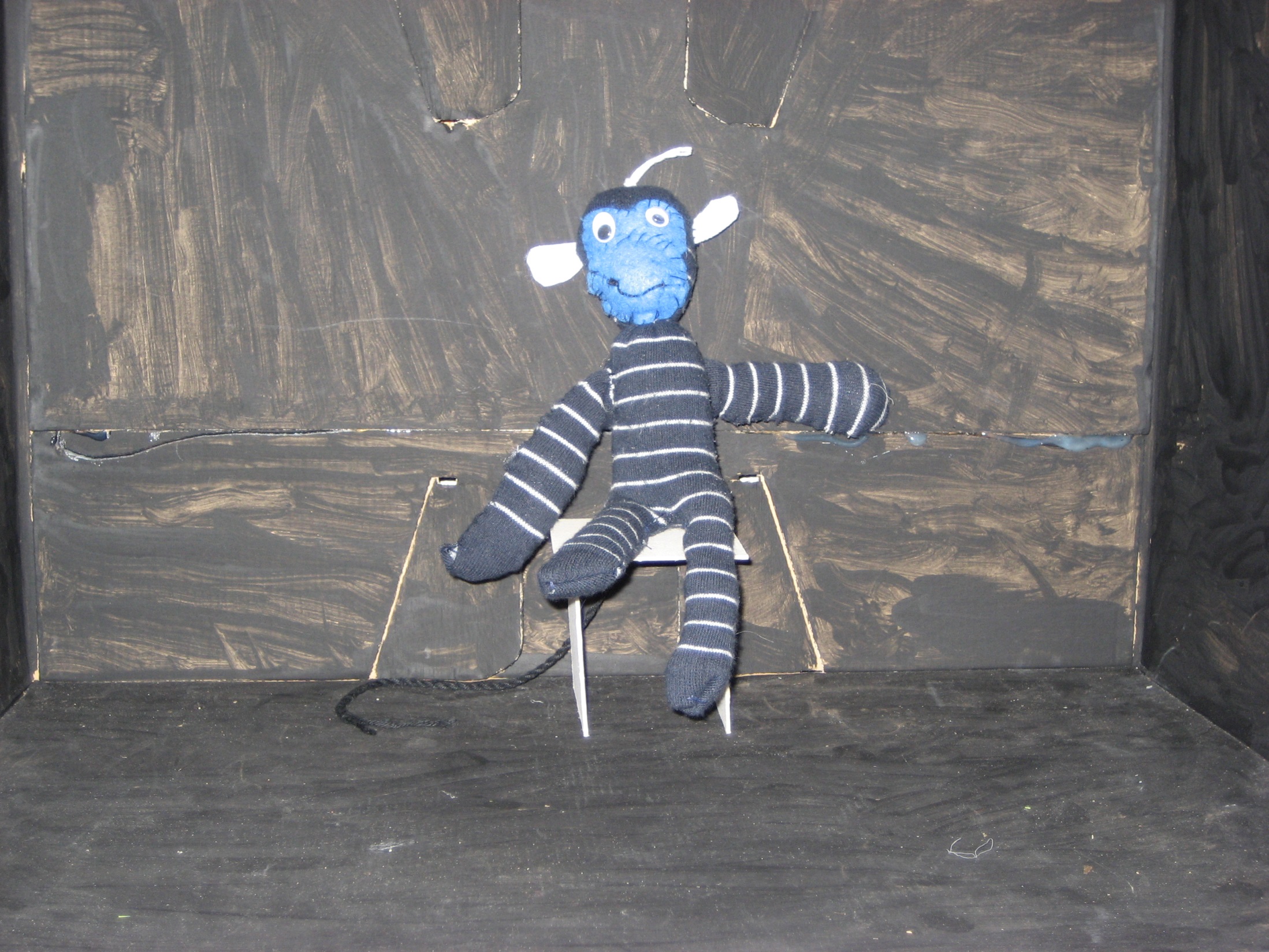 Nico in Gefahr
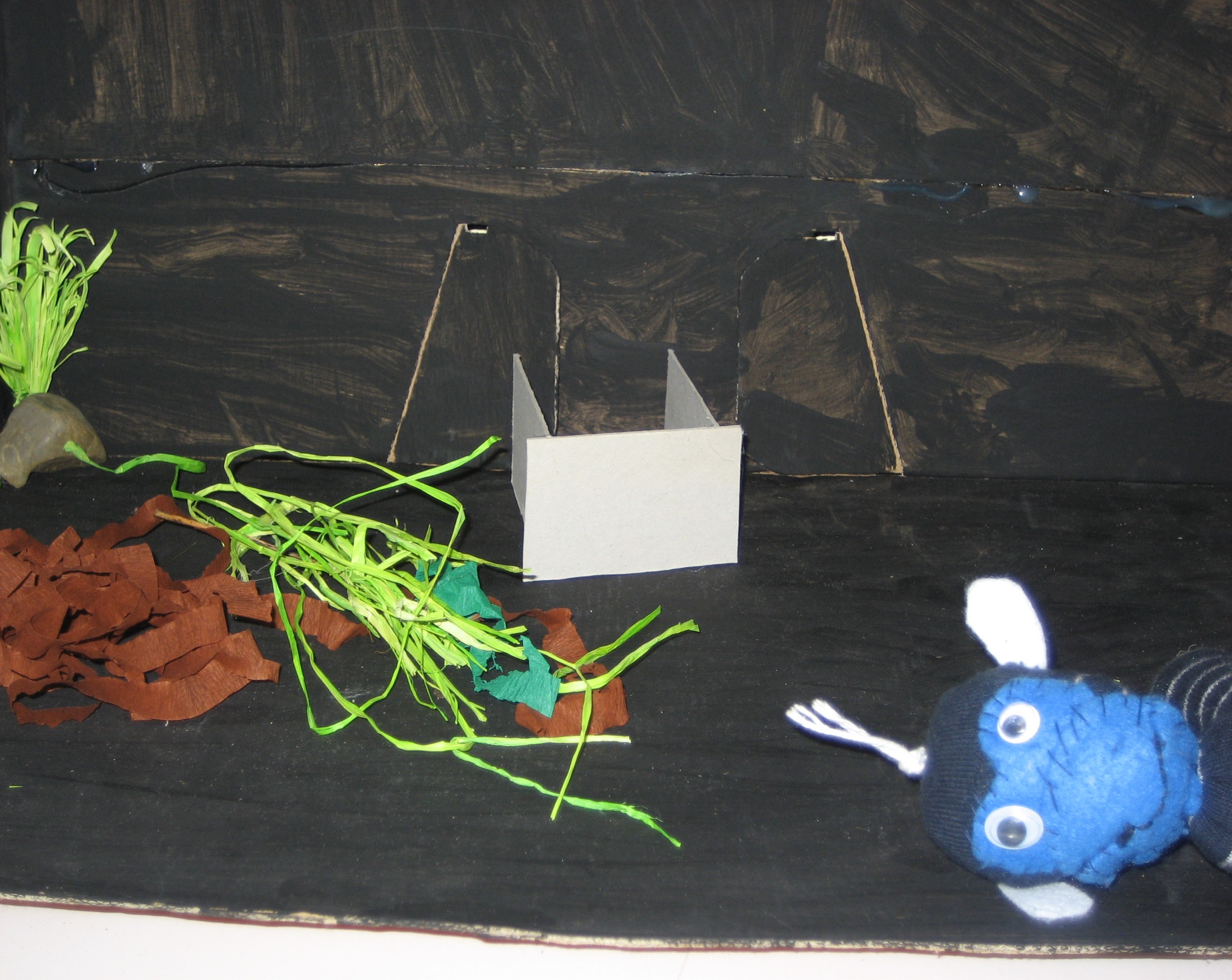 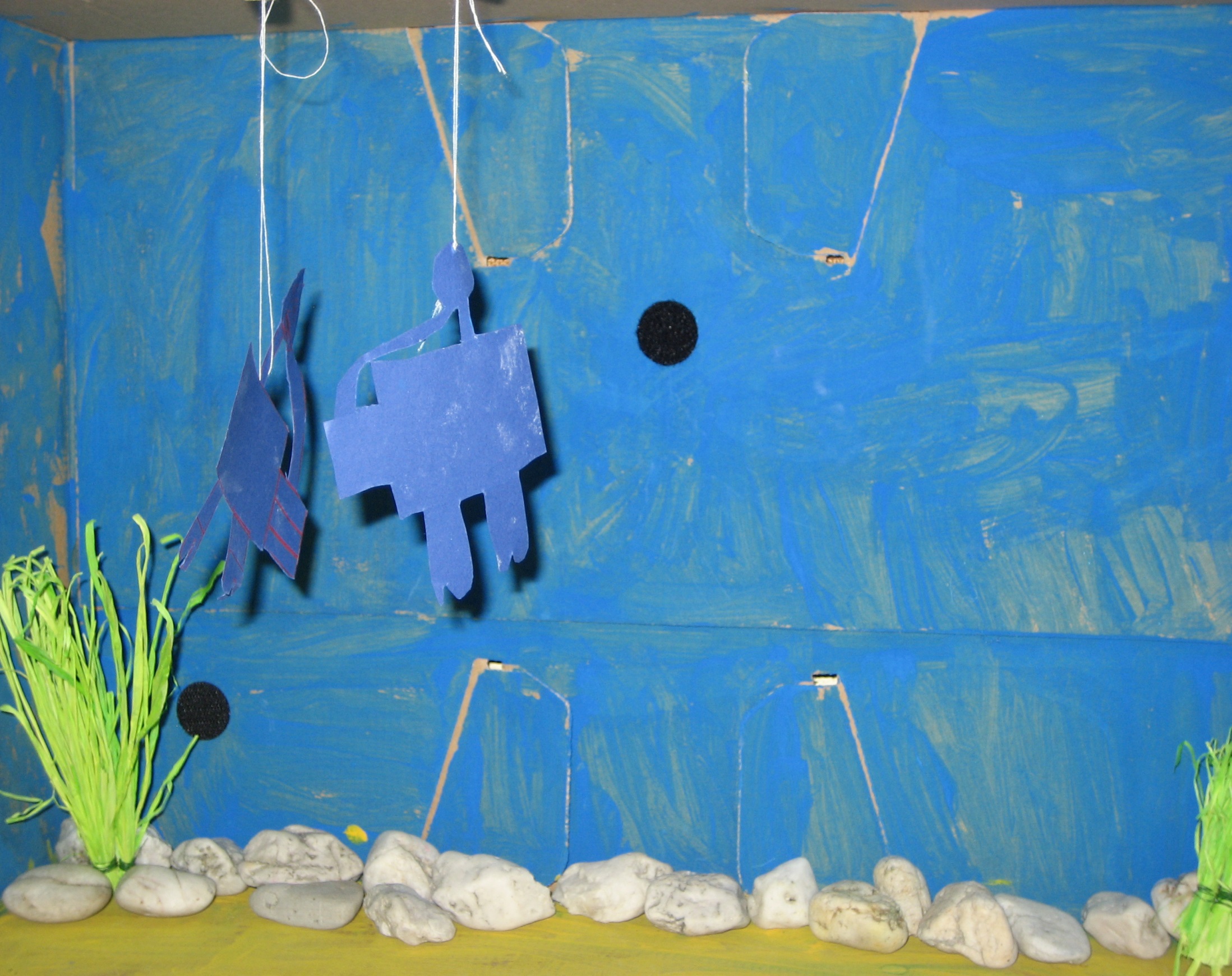 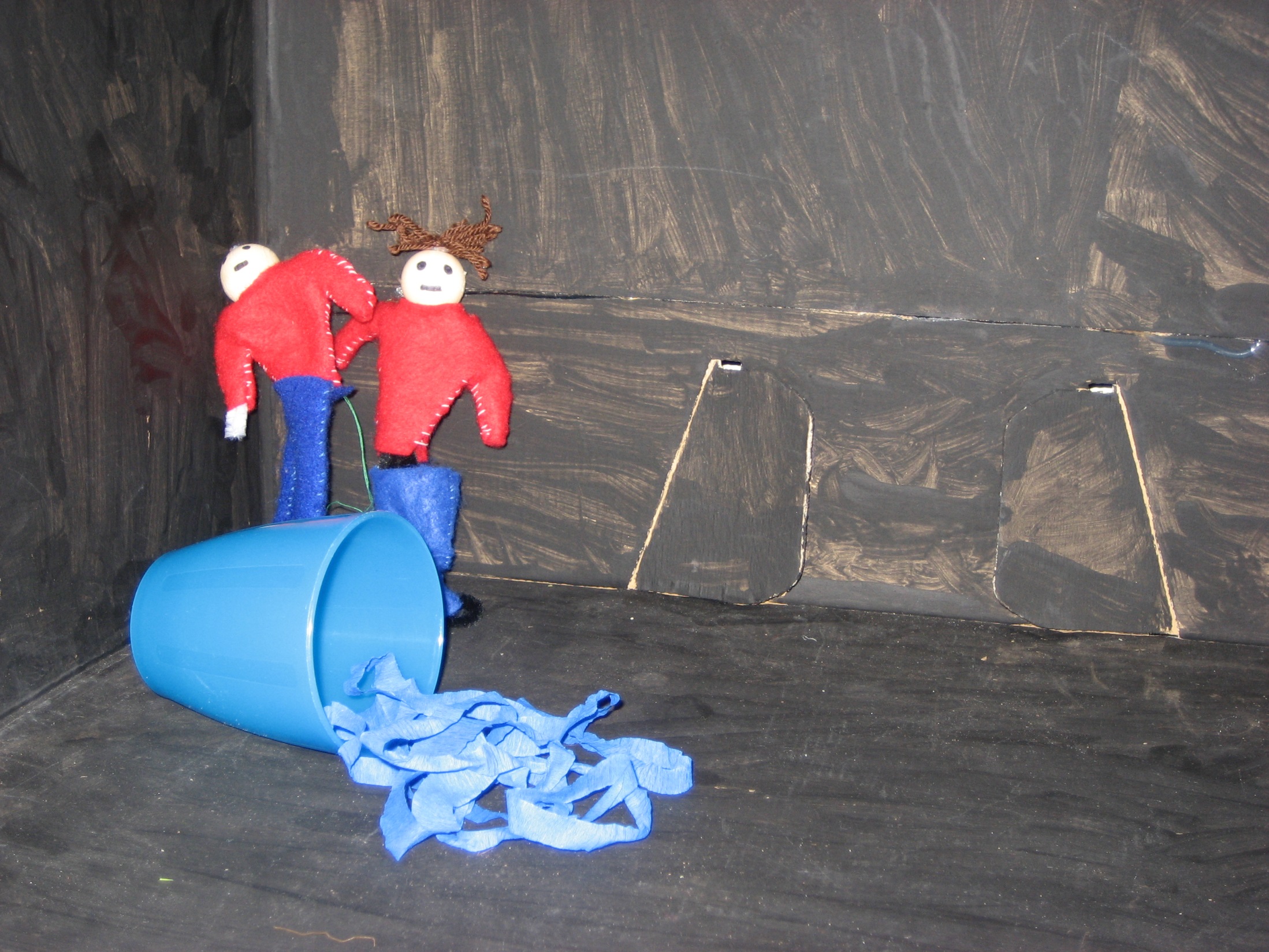 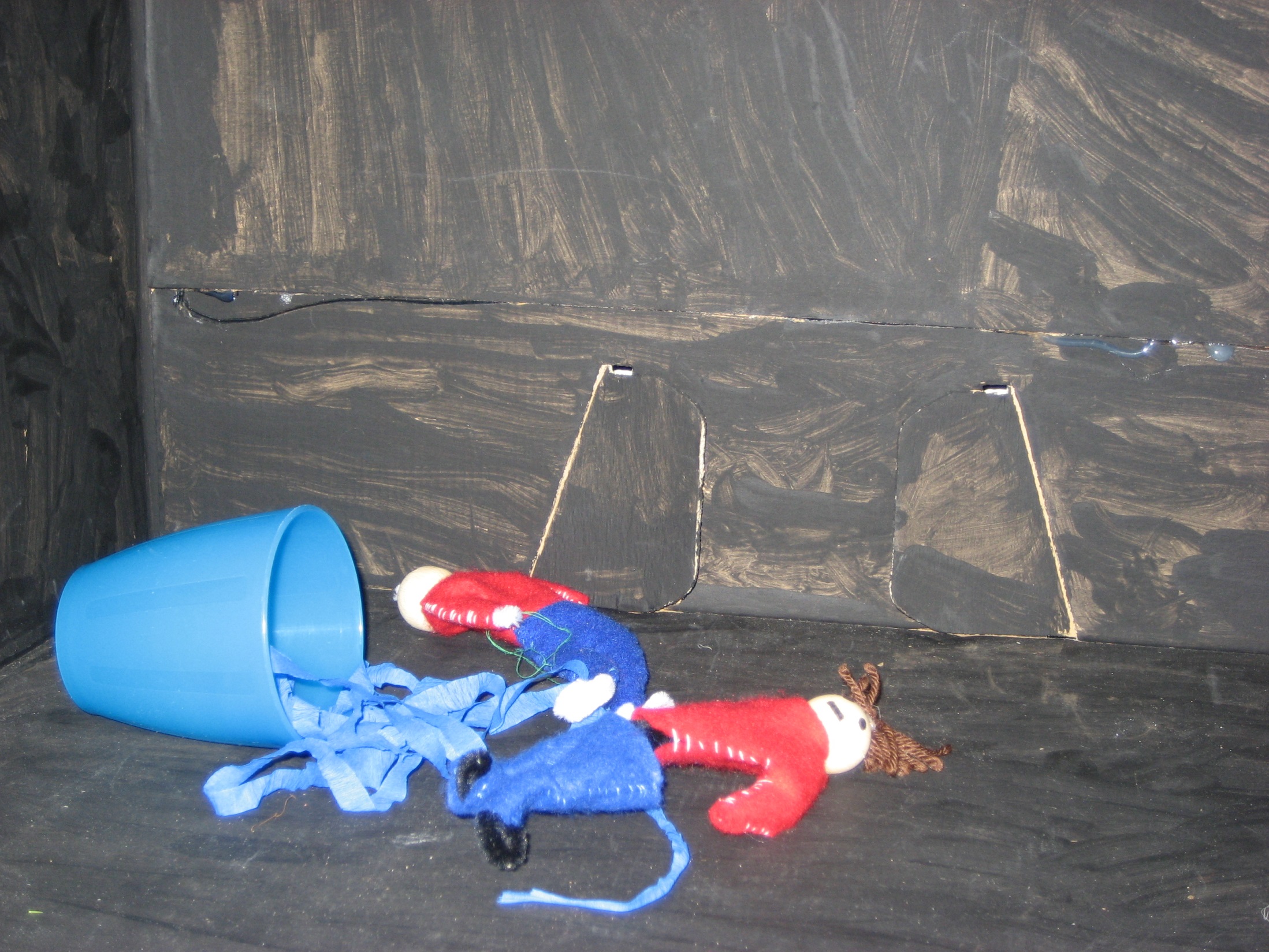 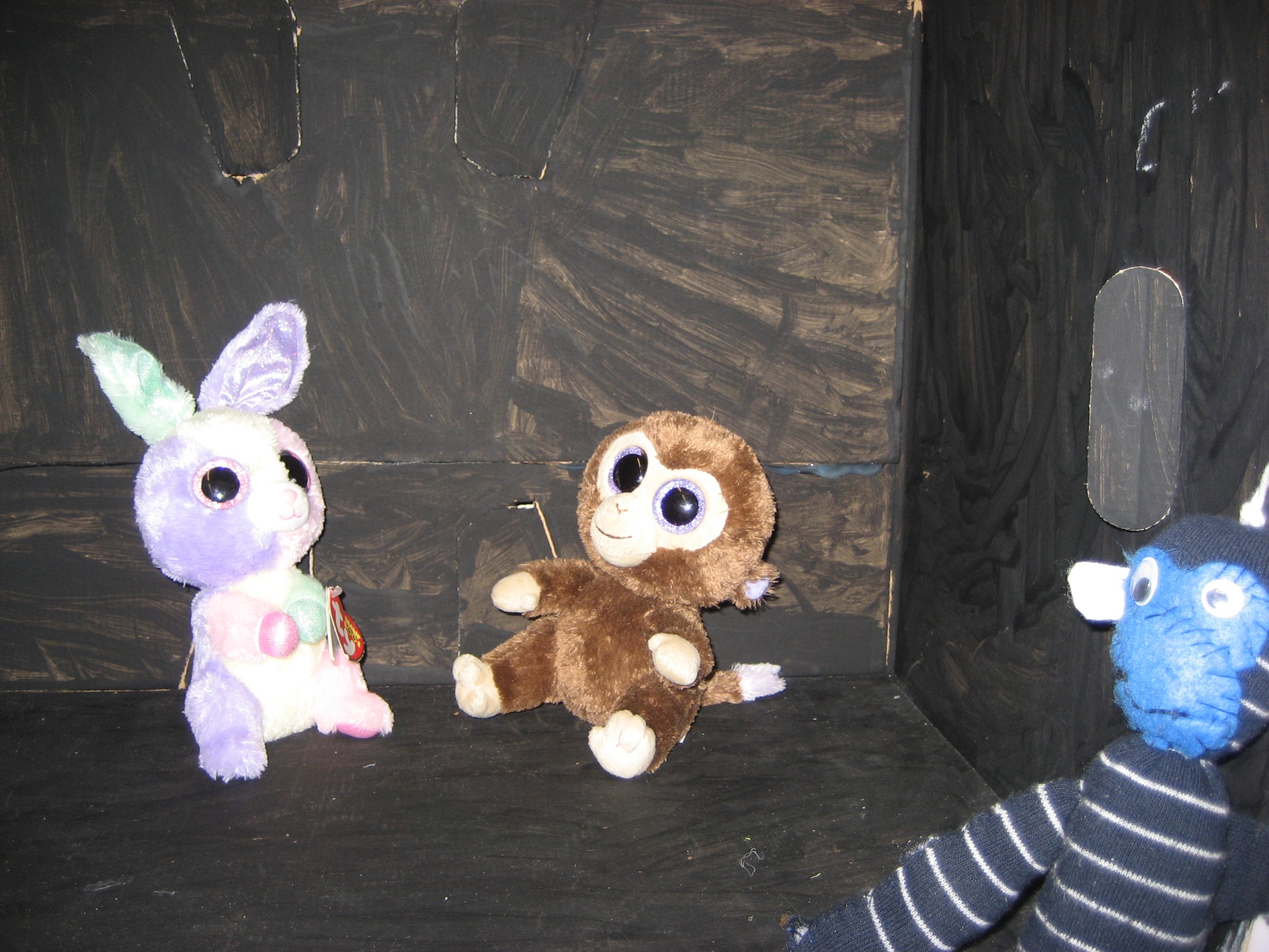 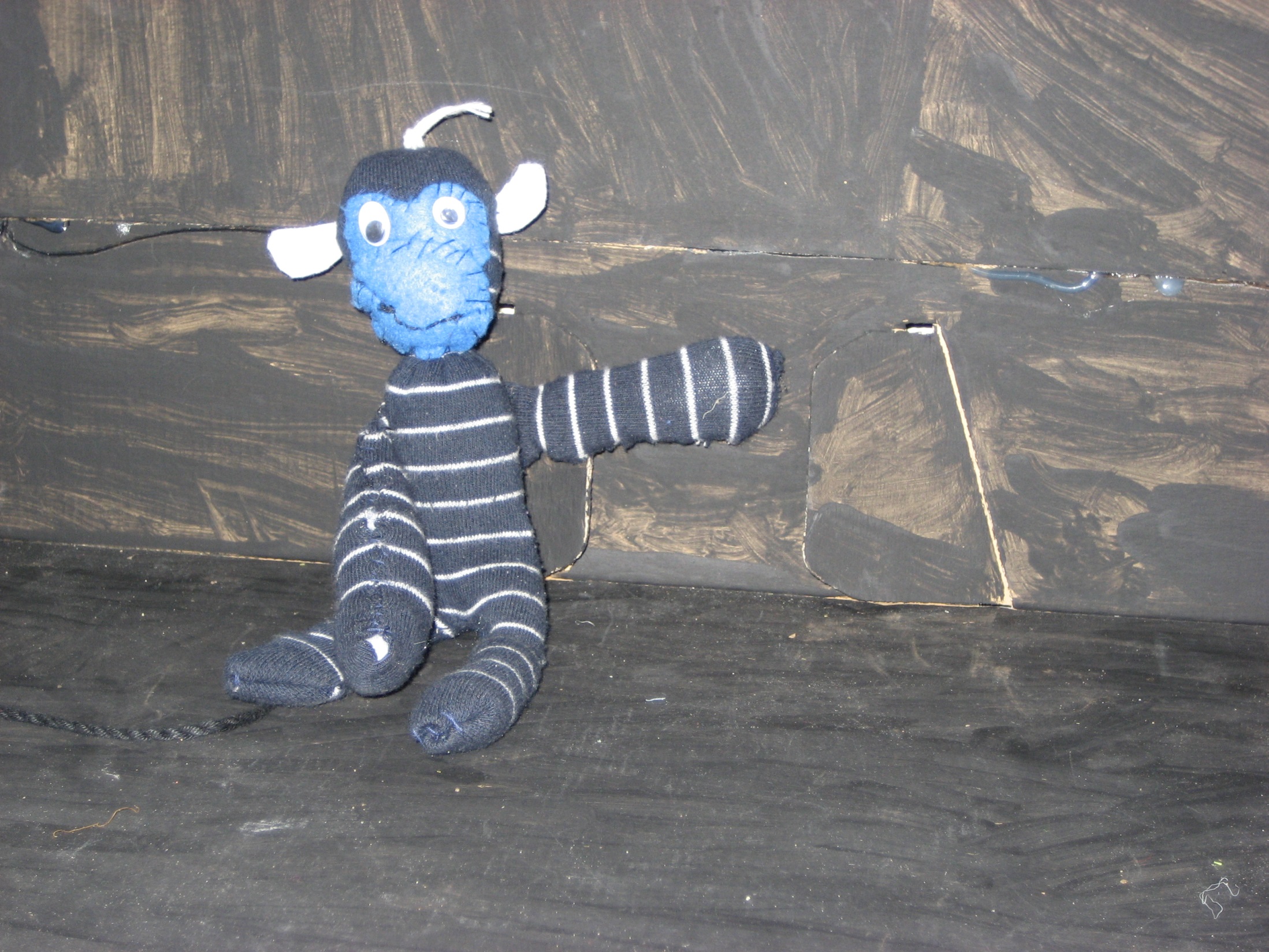 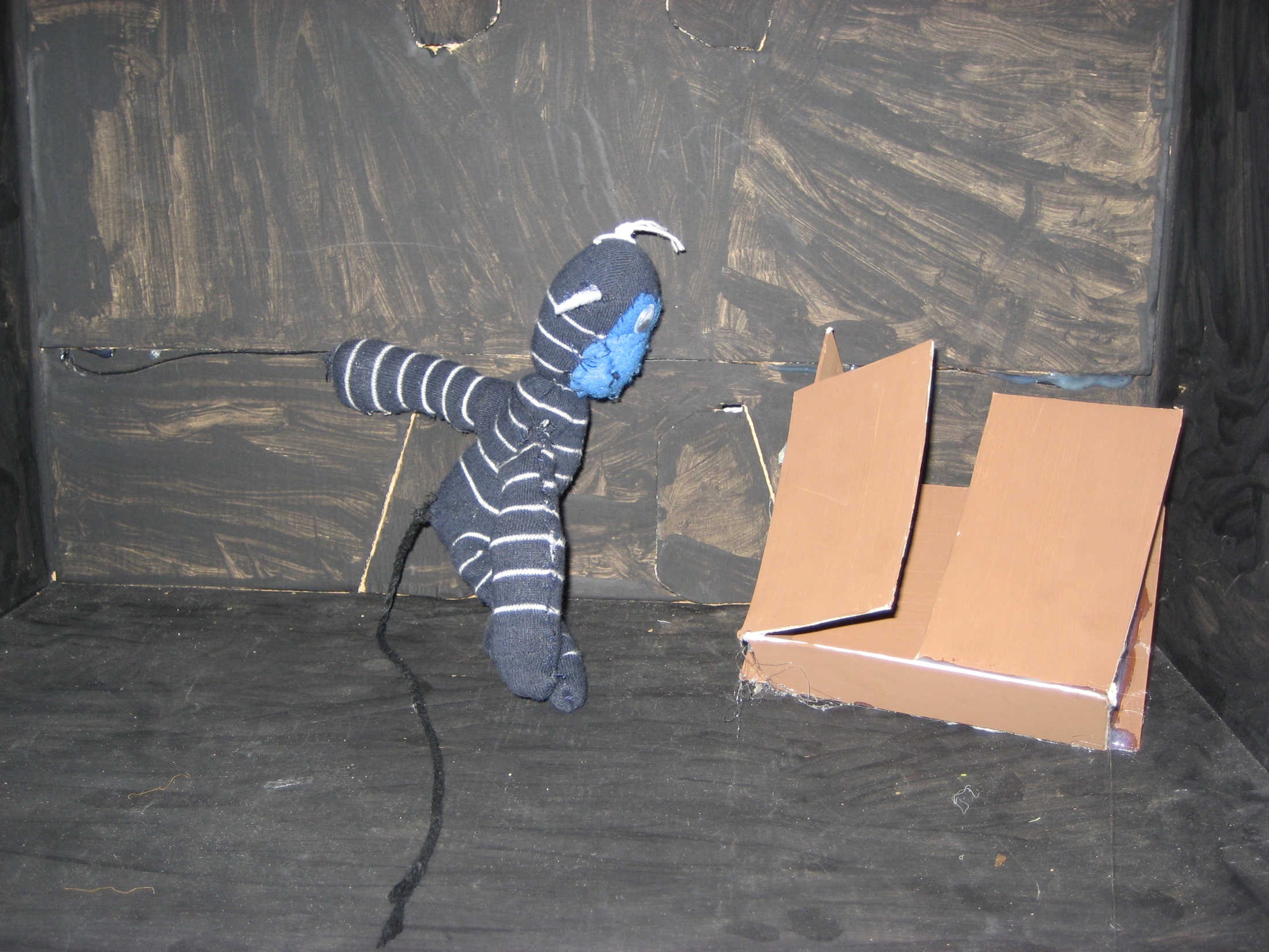 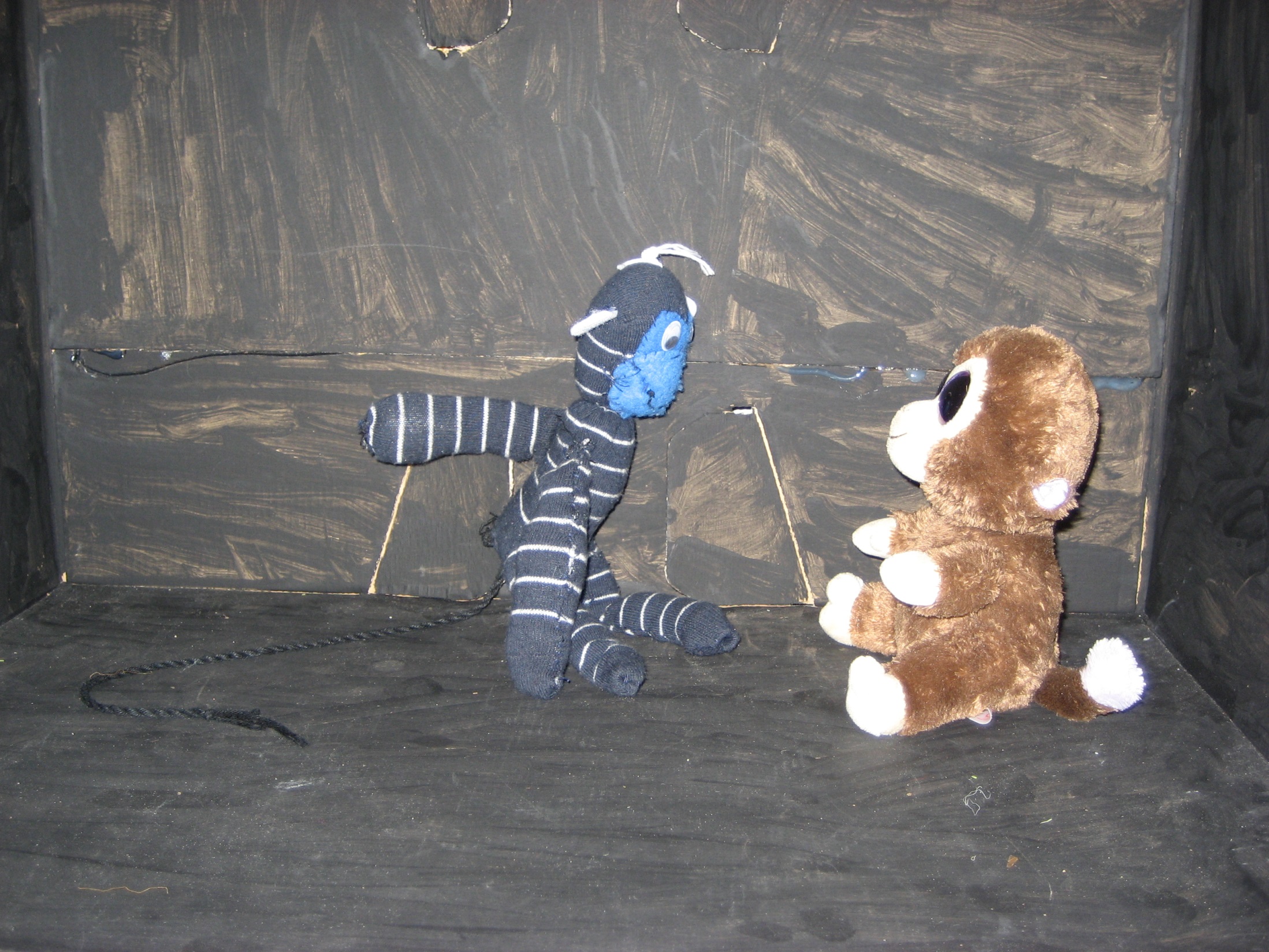 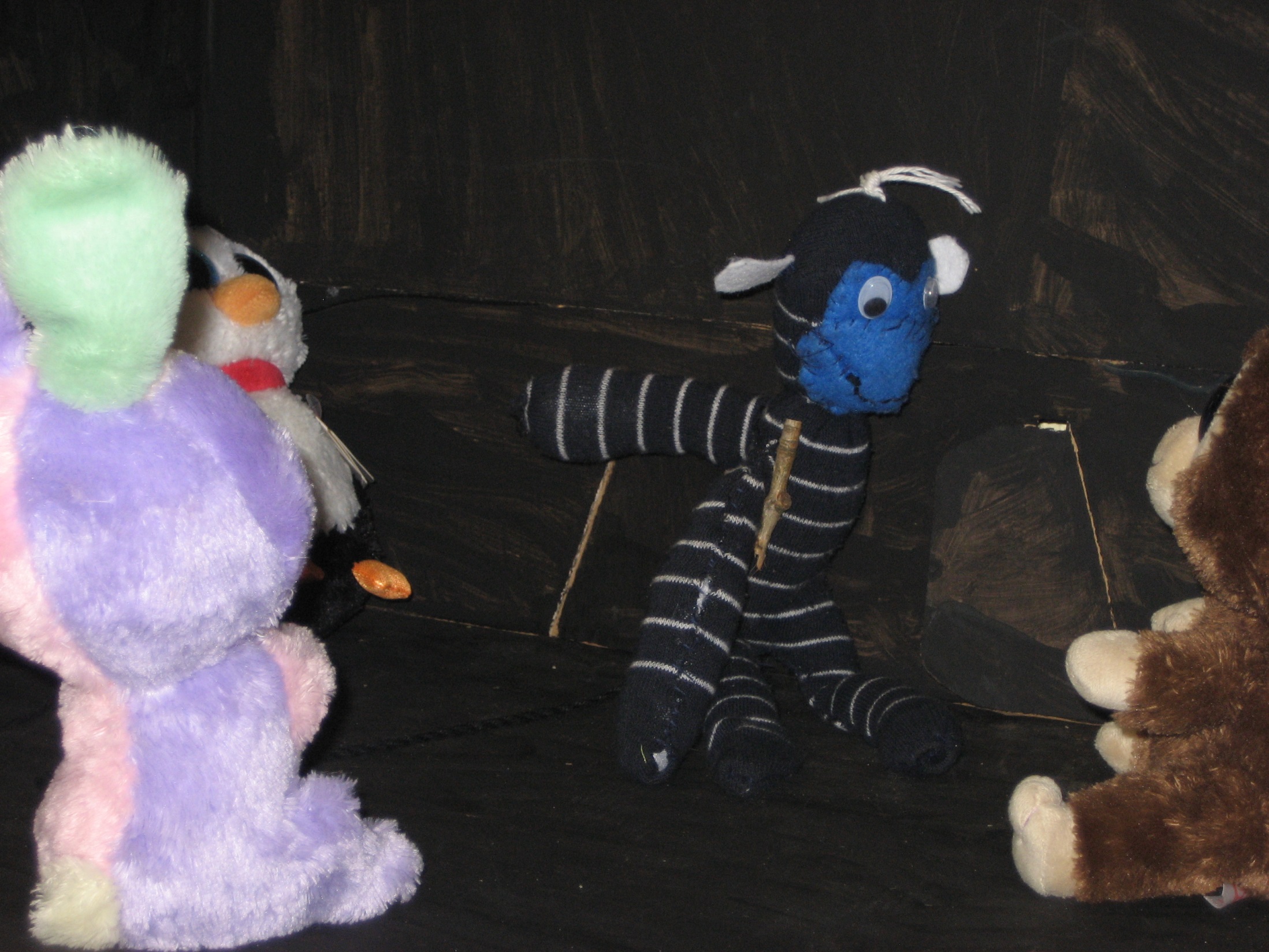 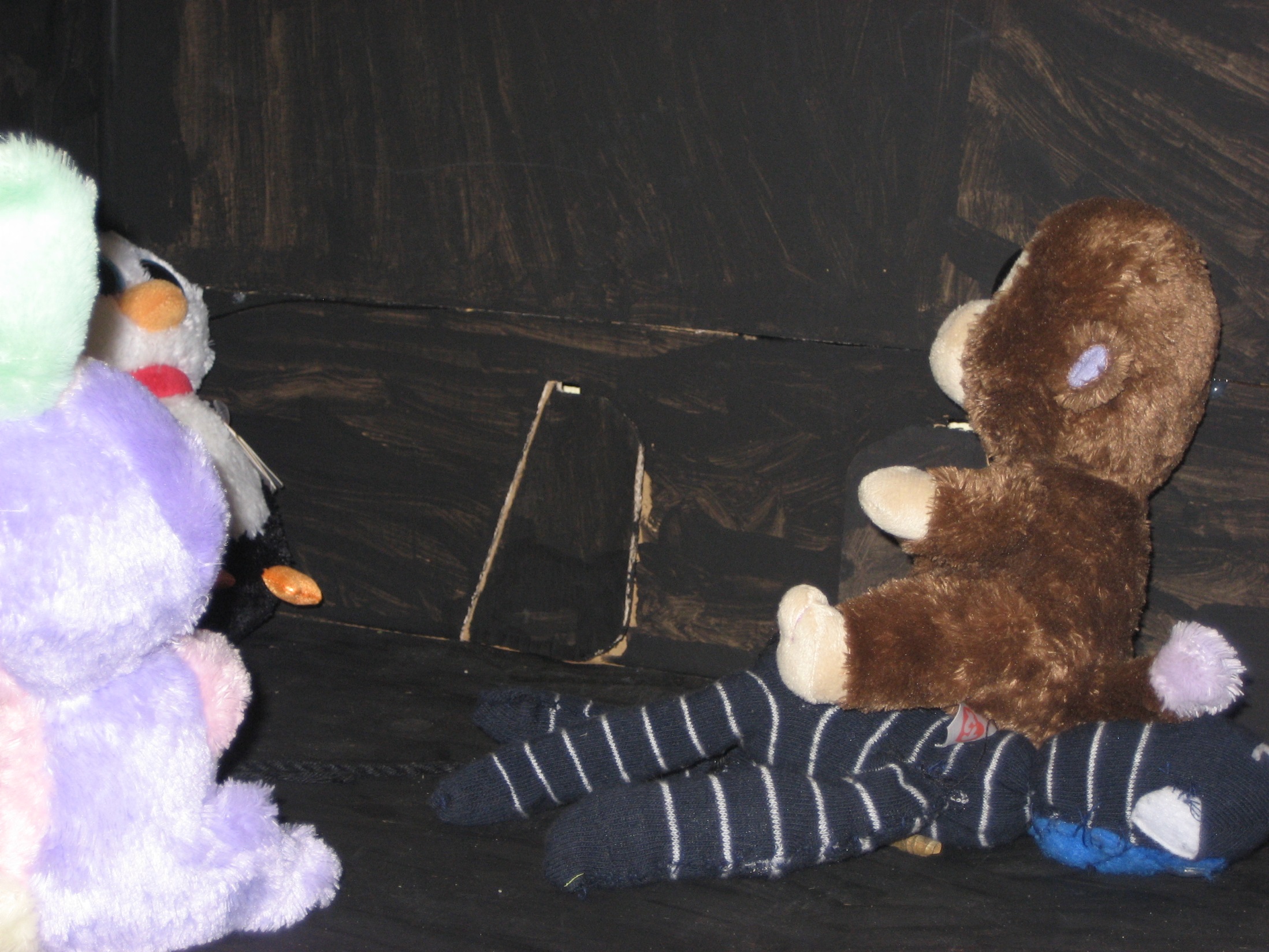 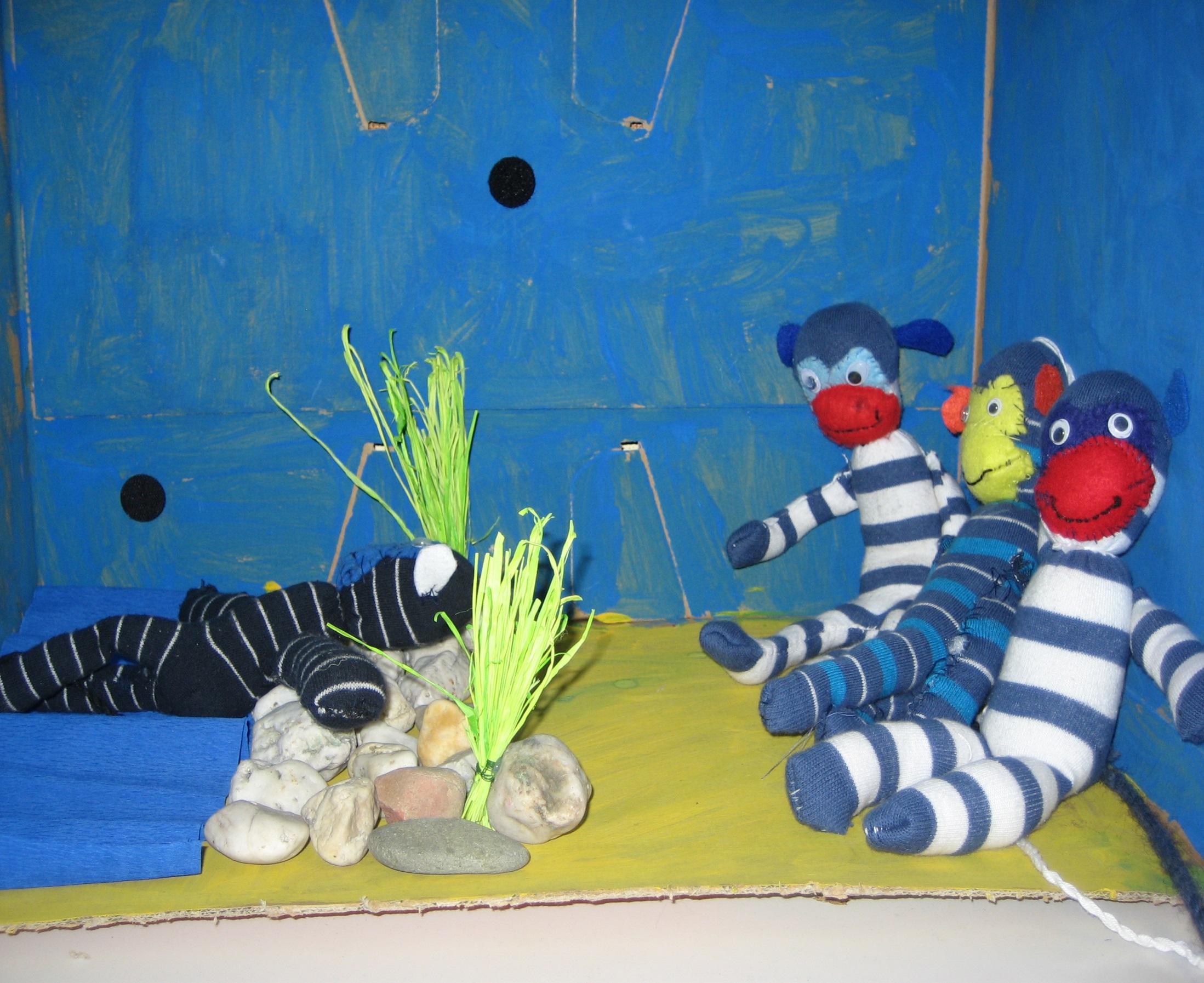 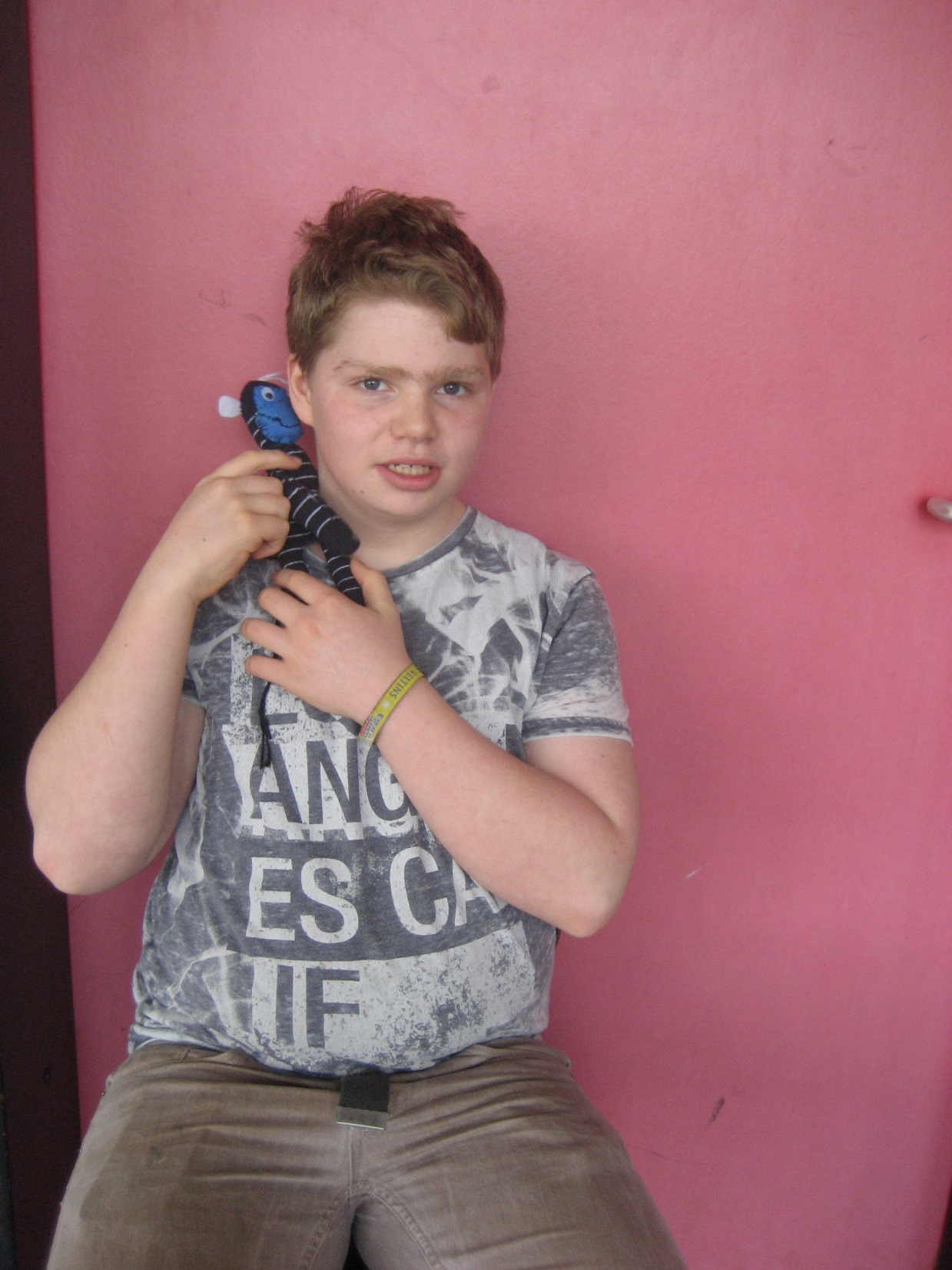 Willeke
Elias